CONTROL INHIBITORIO
CUANDO APARECE EL SOL
DEBES RESPONDER NOCHE
CUANDO APAREZCA LA LUNA
DEBES RESPONDER DÍA
OBSERVA BIEN, LUEGO RESPONDE
PROFESOR JUAN CARVAJAL FERNÁNDEZ – ESCUELA VILLA LAS PEÑAS – MULCHÉN – REGIÓN DEL BÍO BÍO
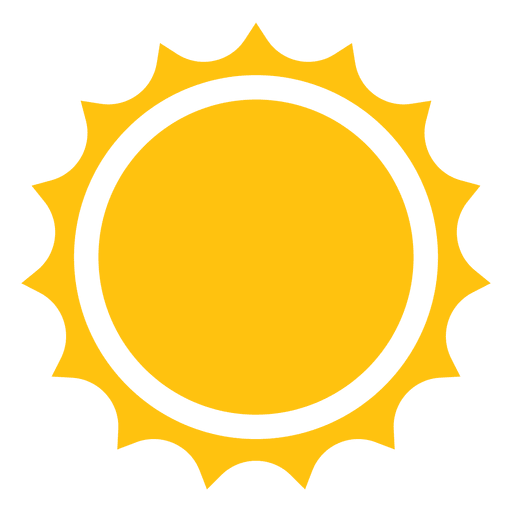 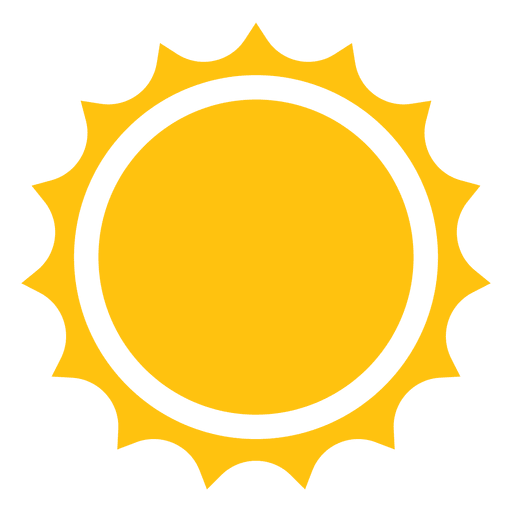 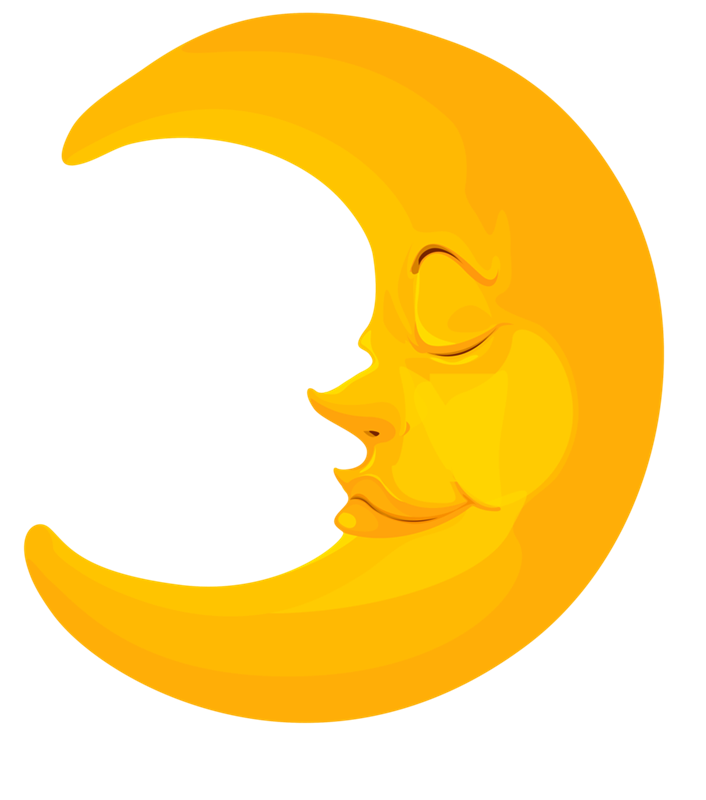 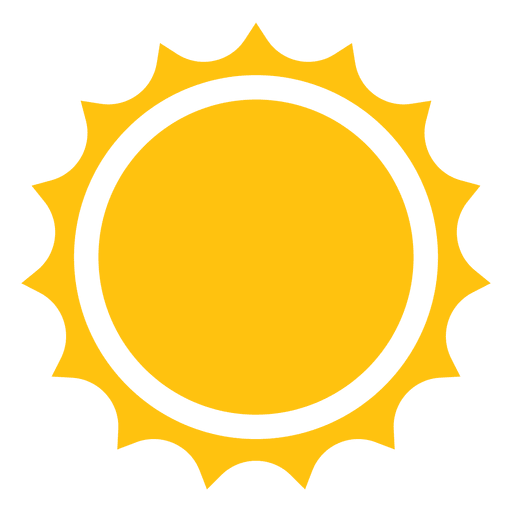 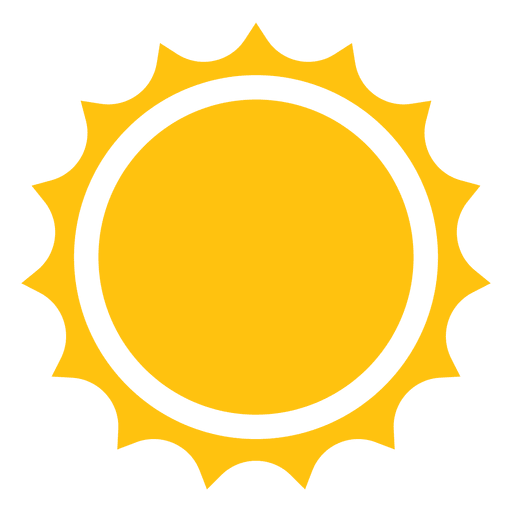 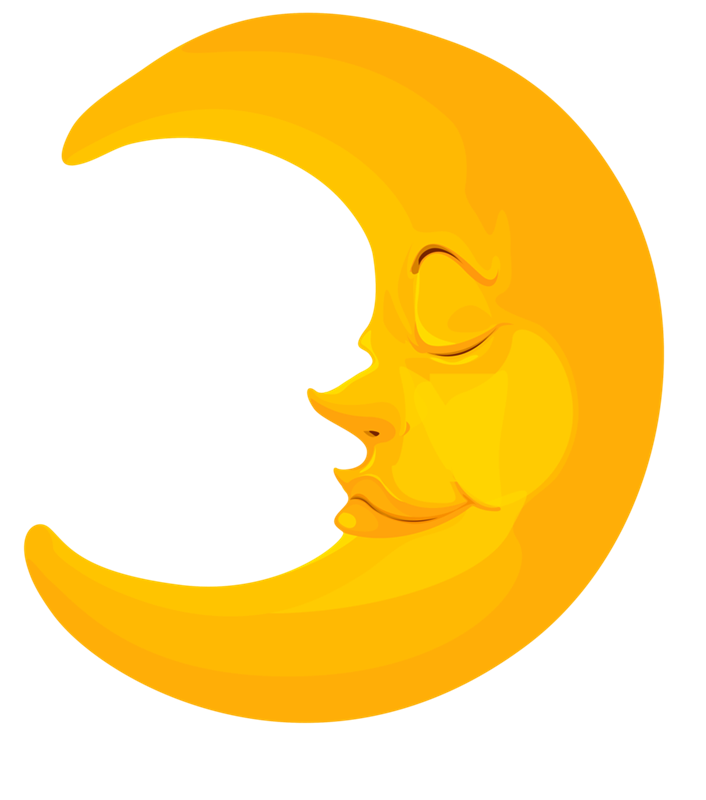 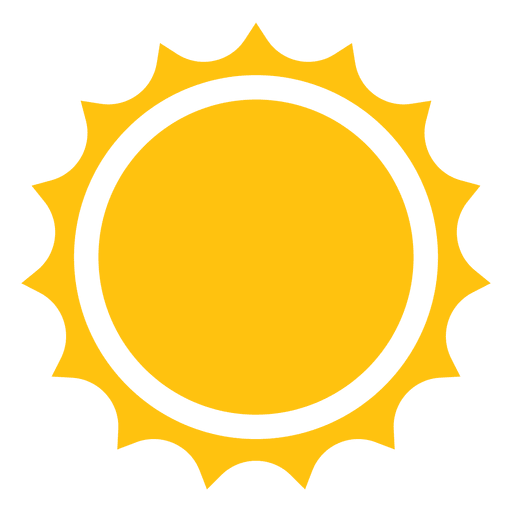 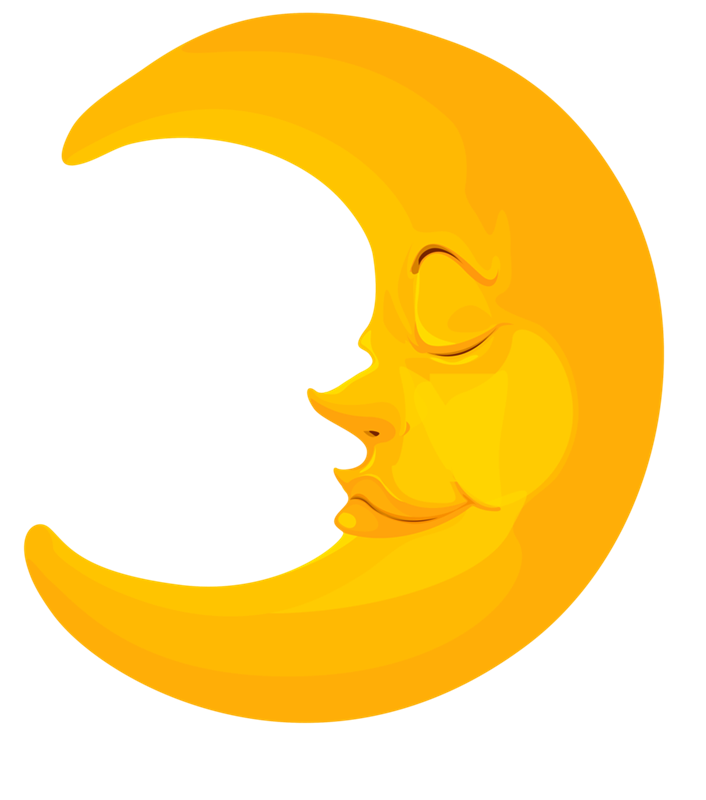 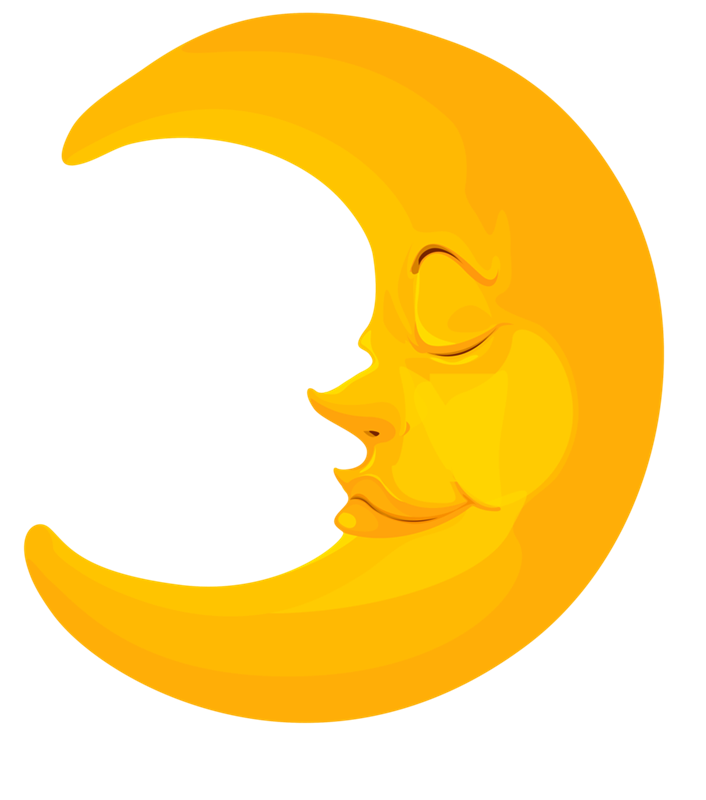 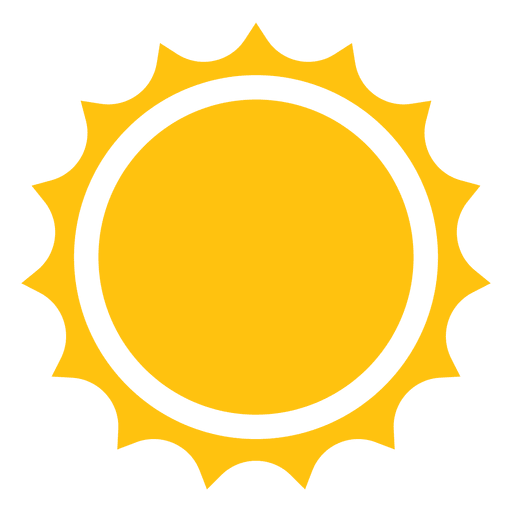 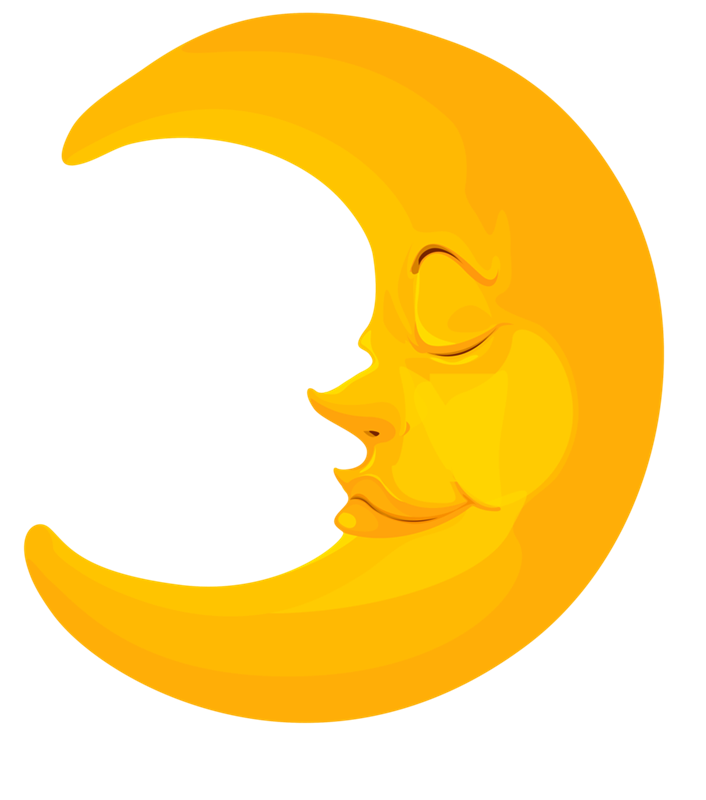 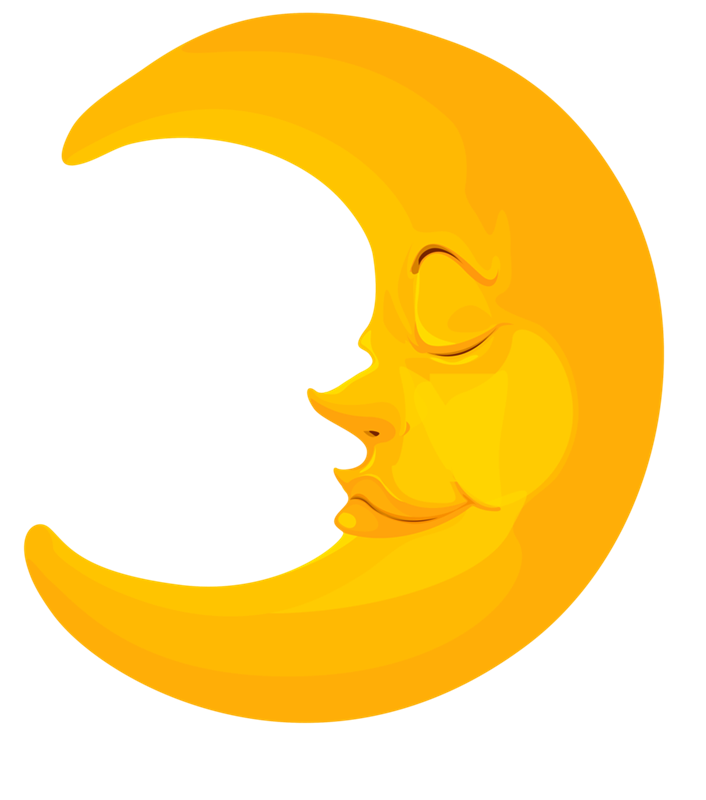 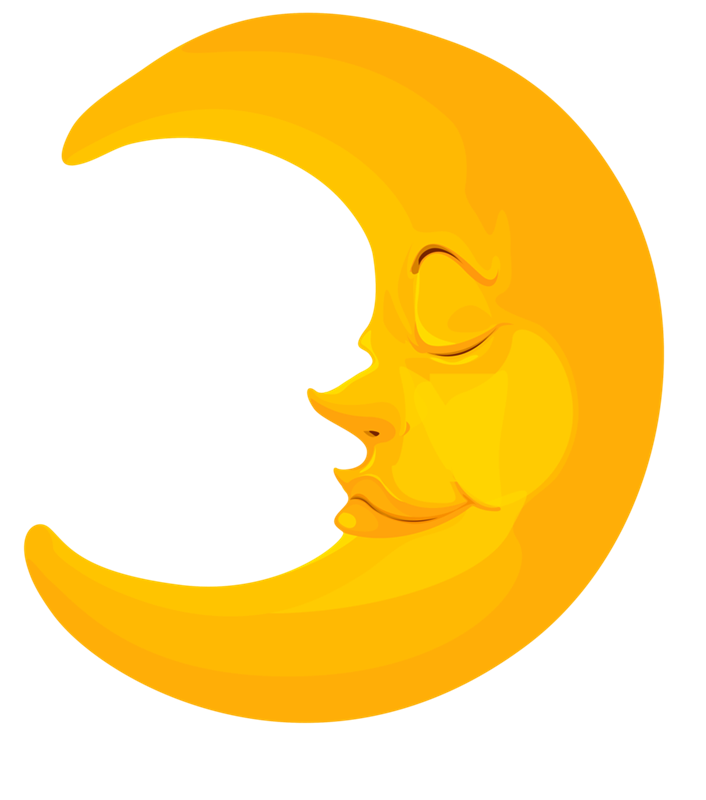 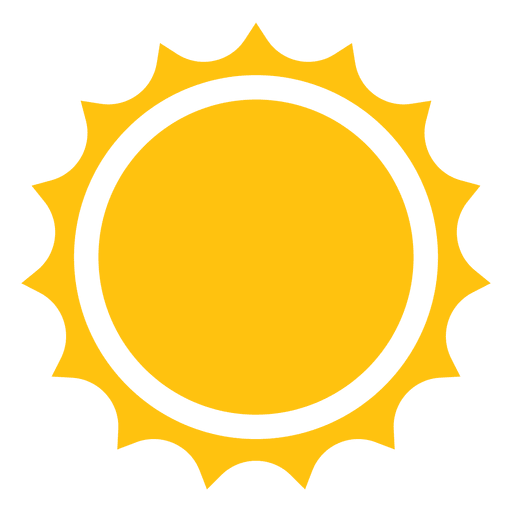 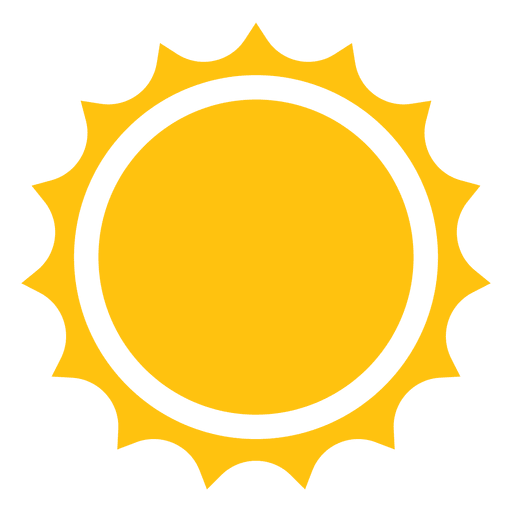 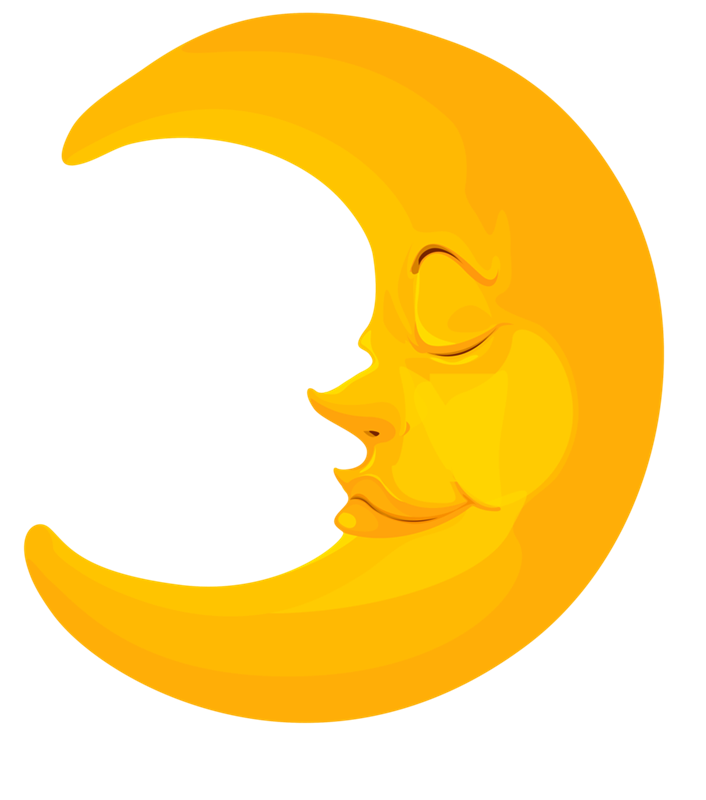 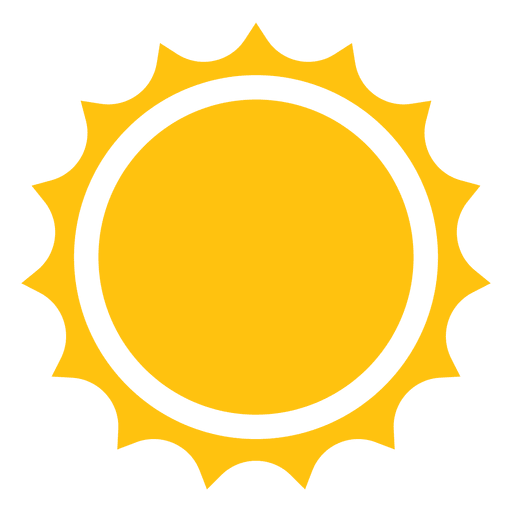 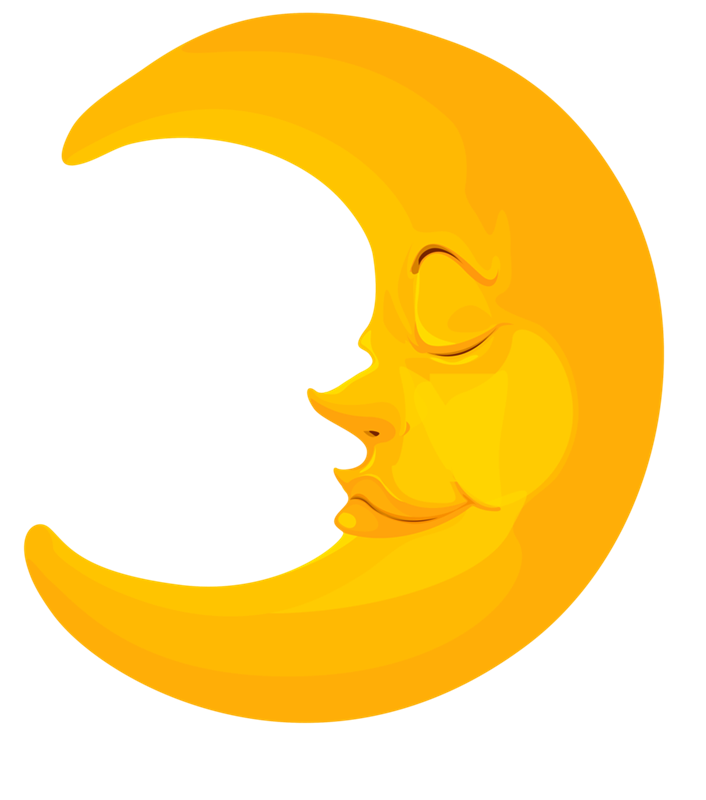 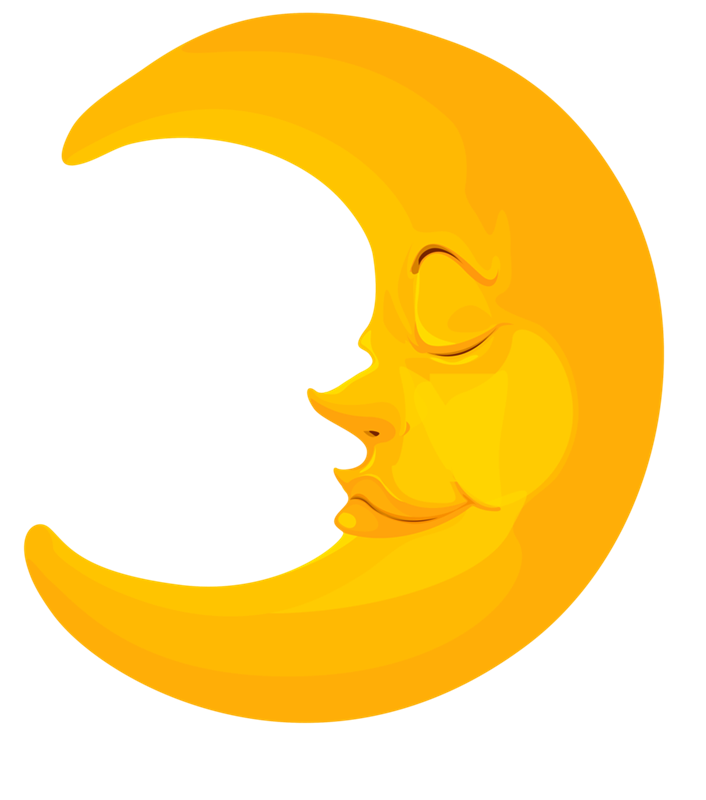 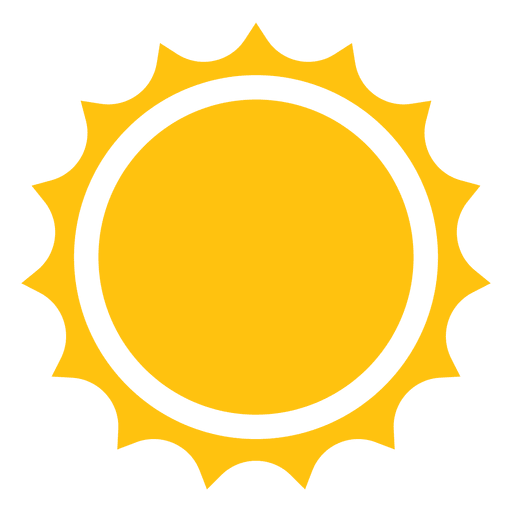 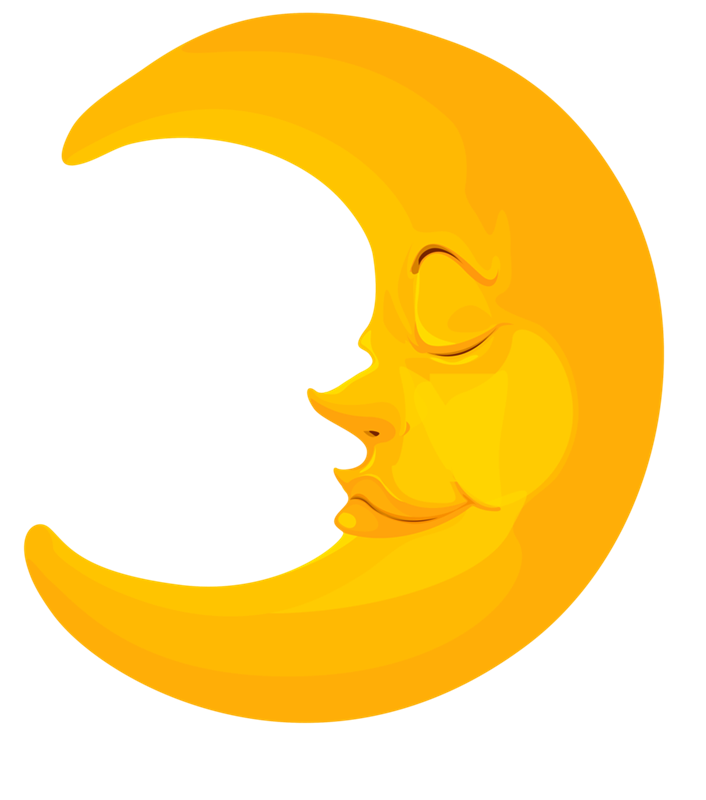 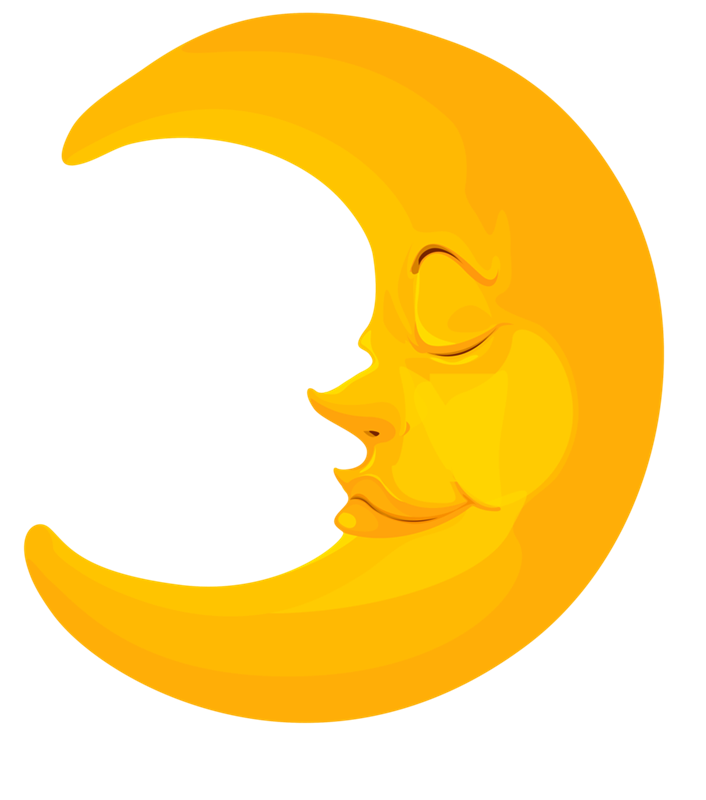 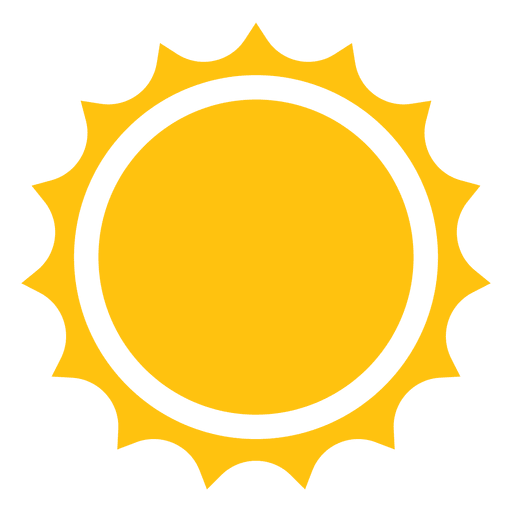 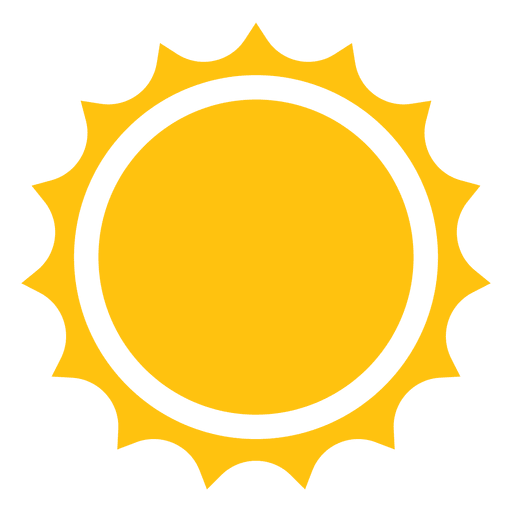 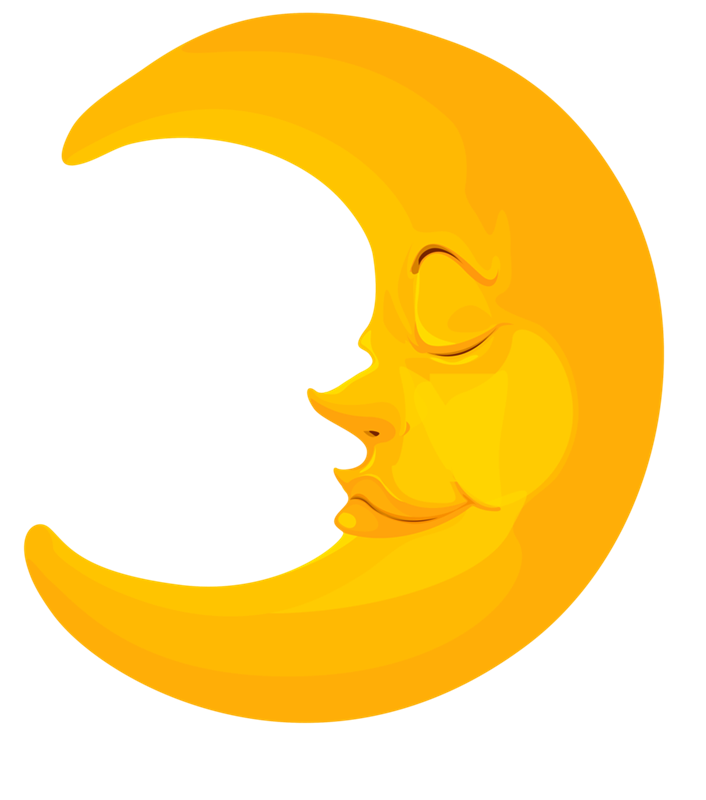 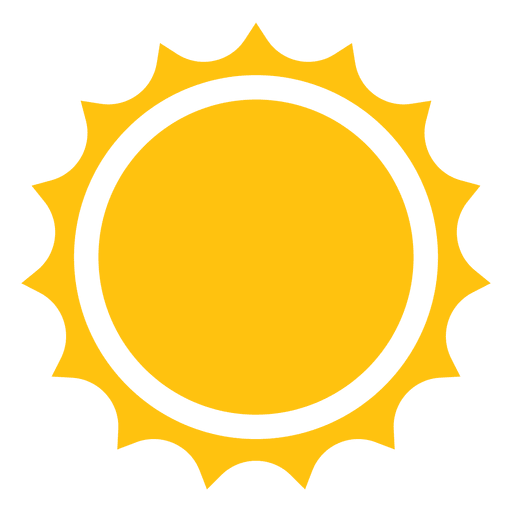 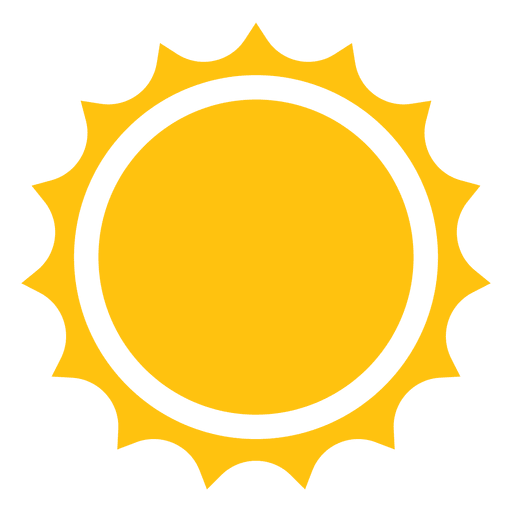 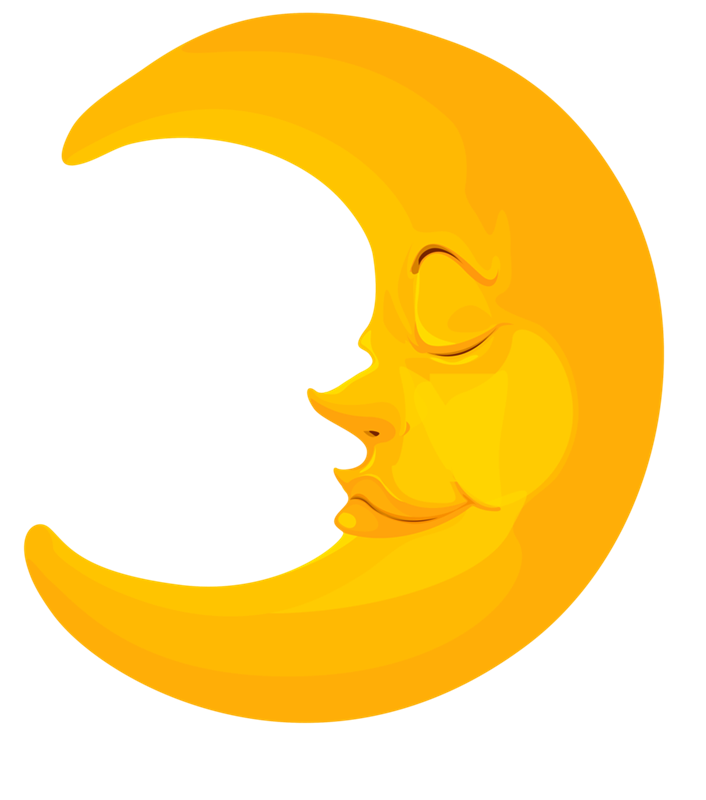 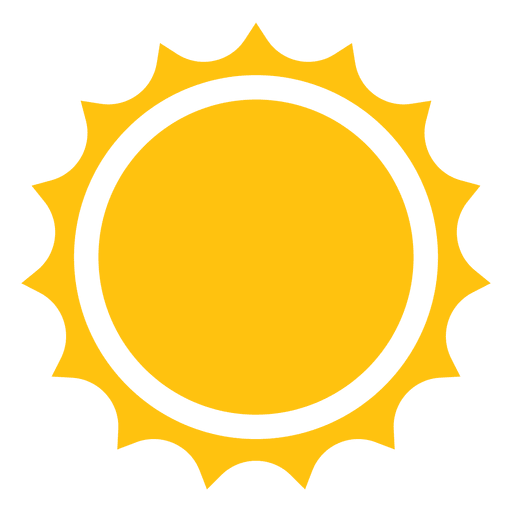 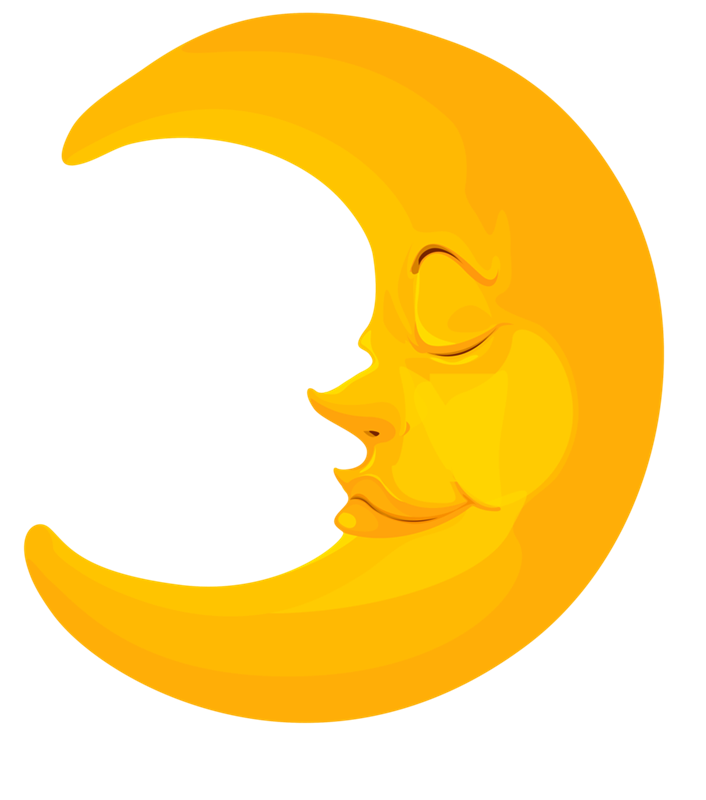 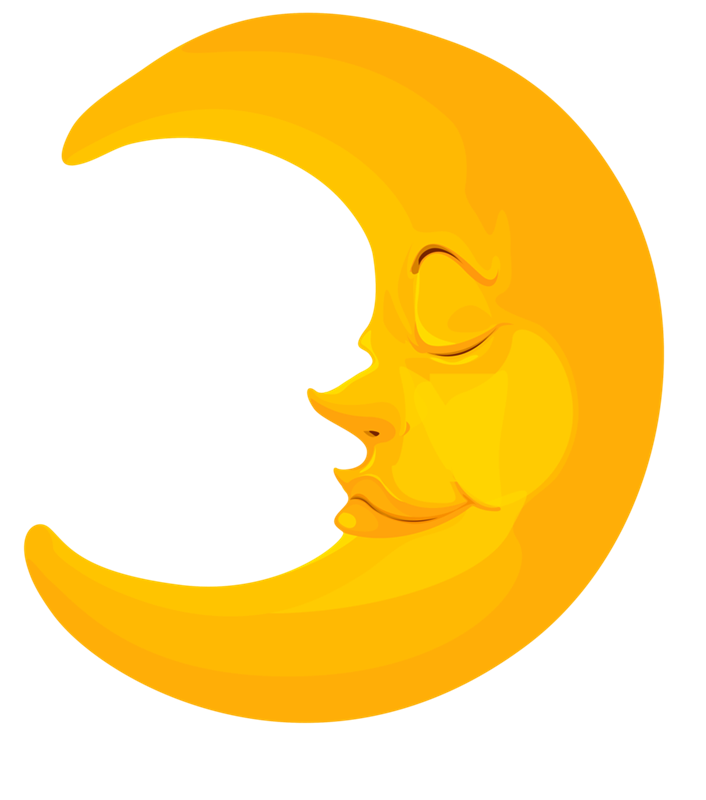 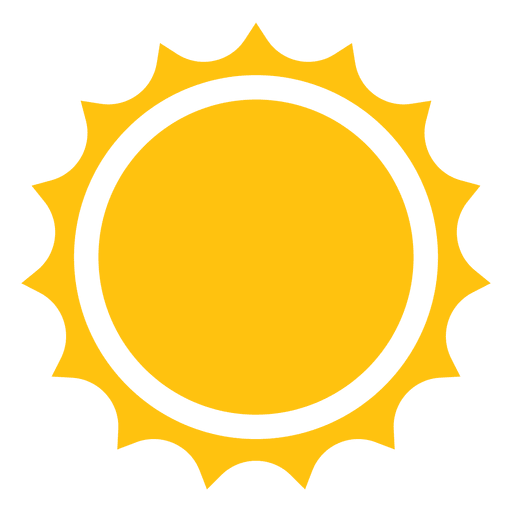 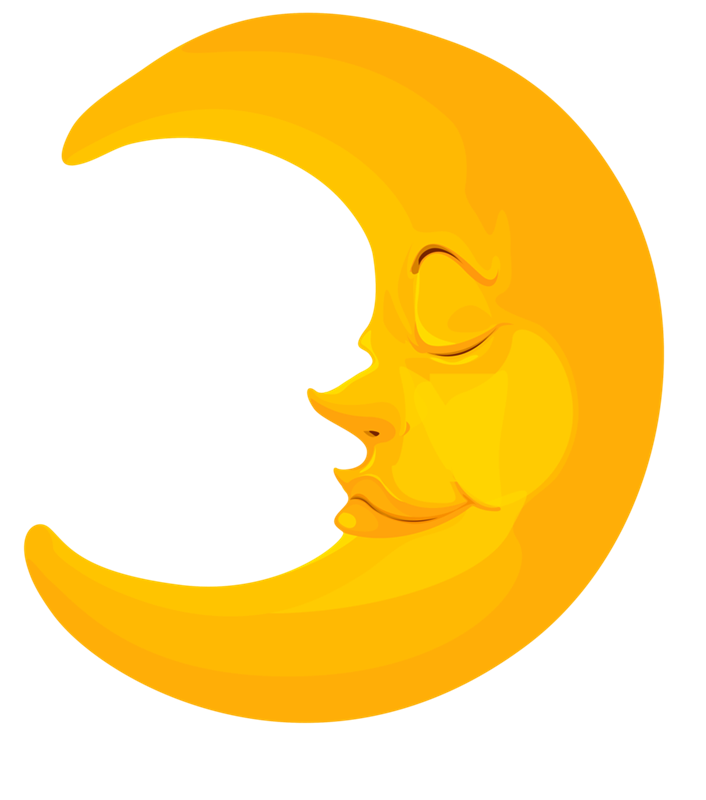 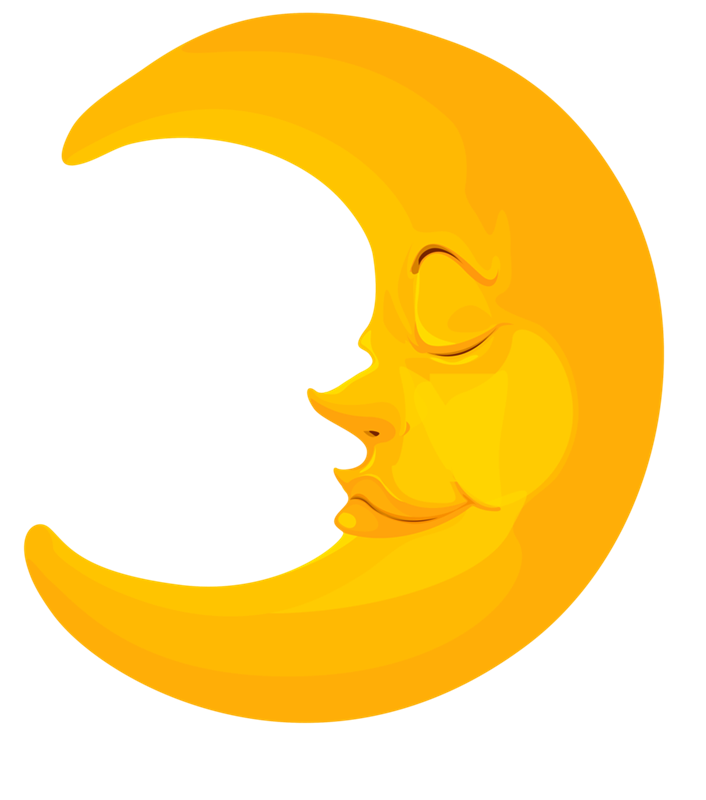 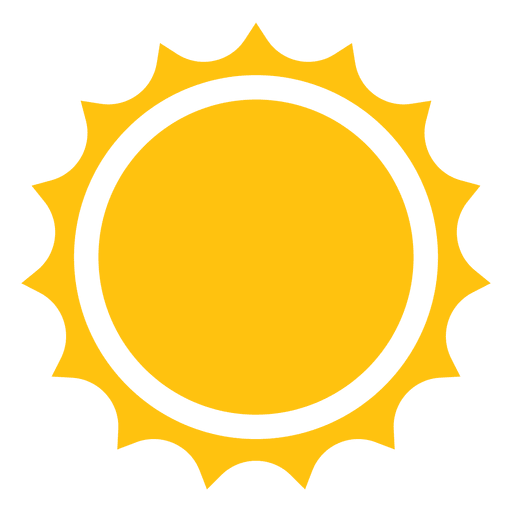 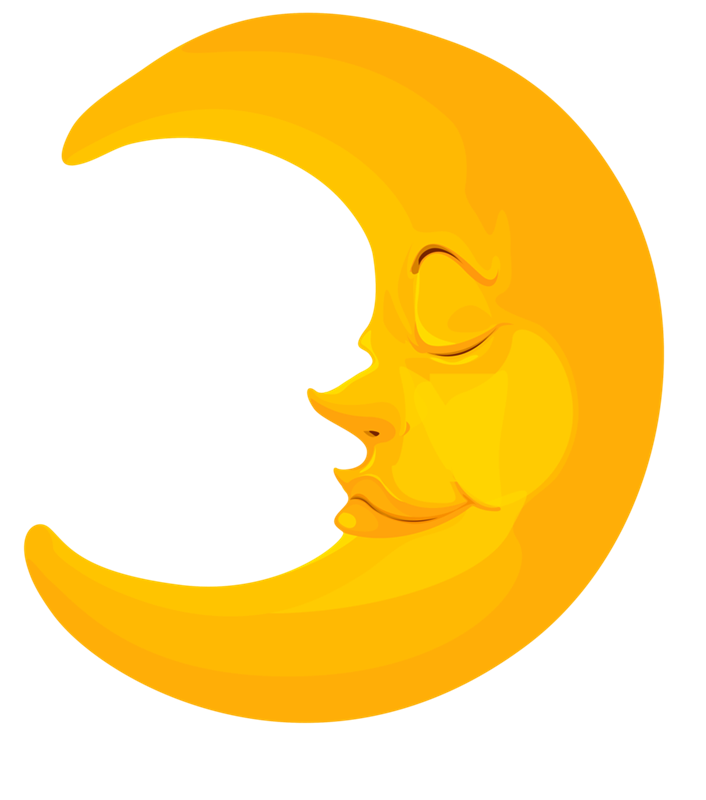 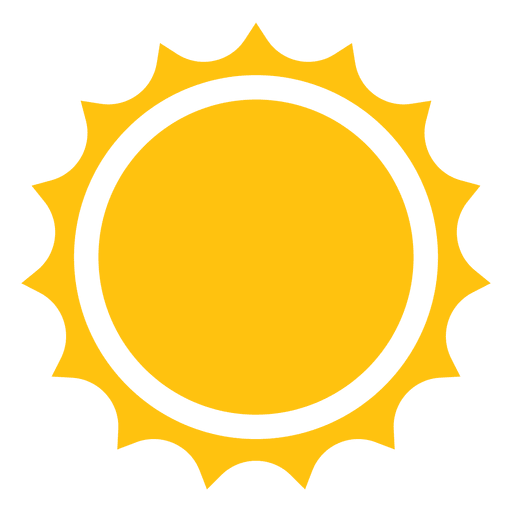 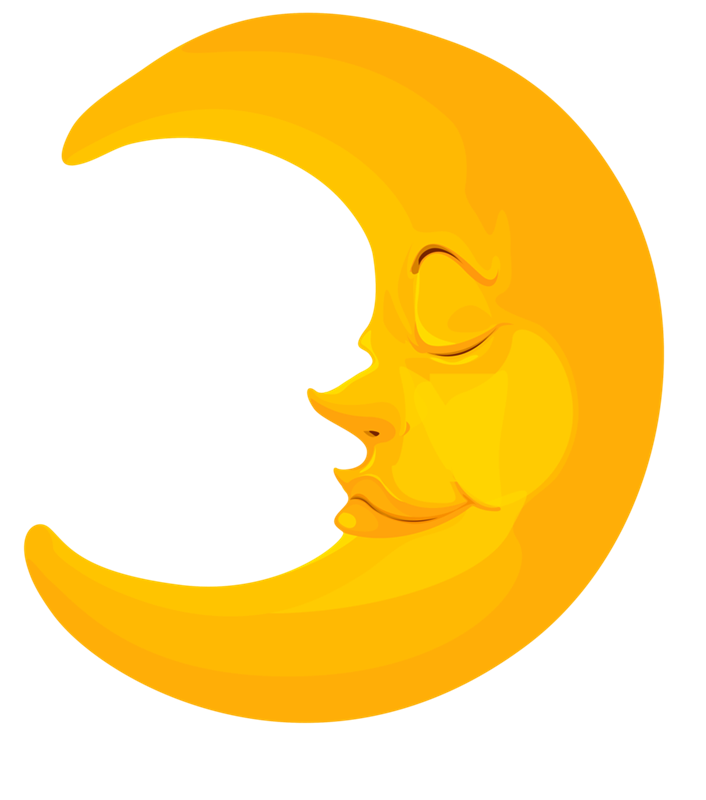 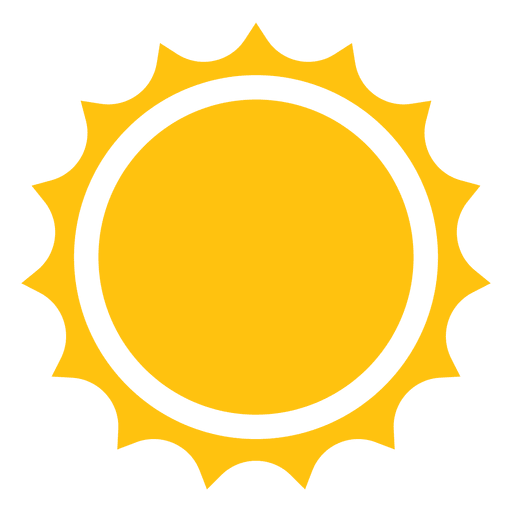 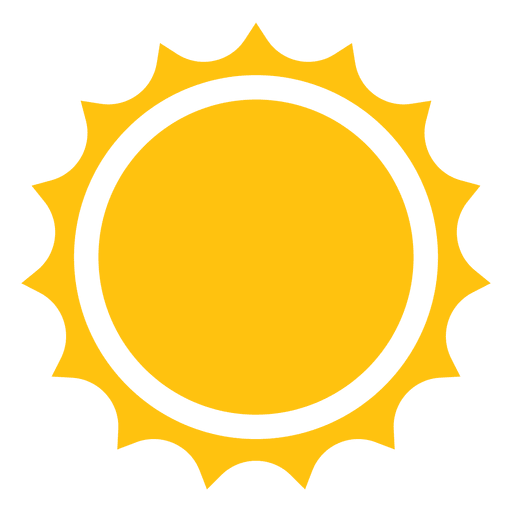 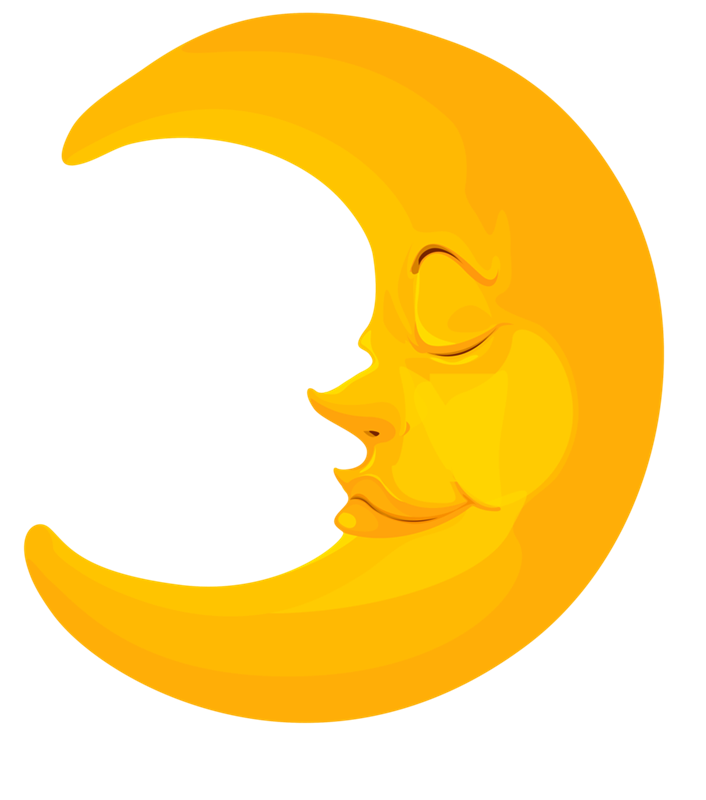 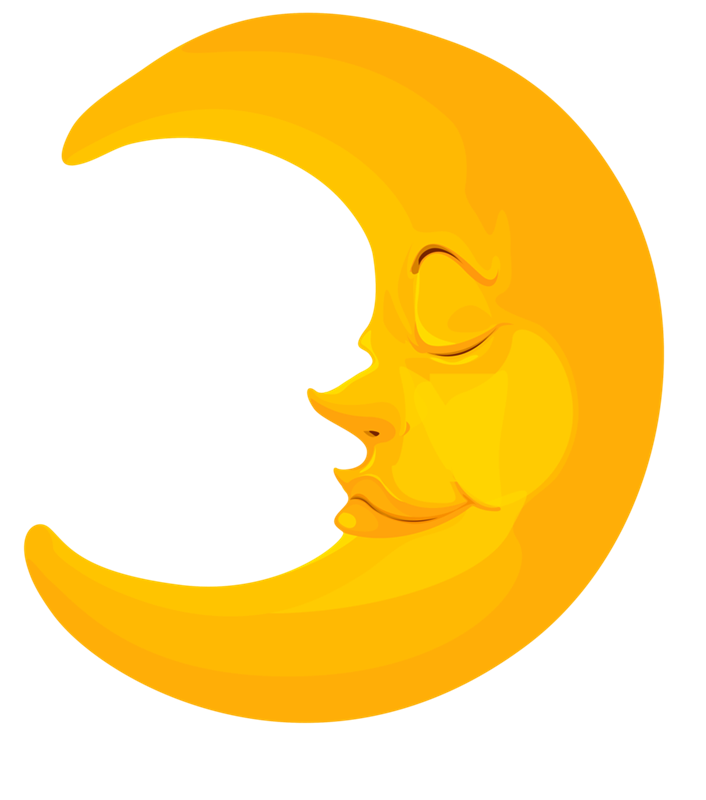 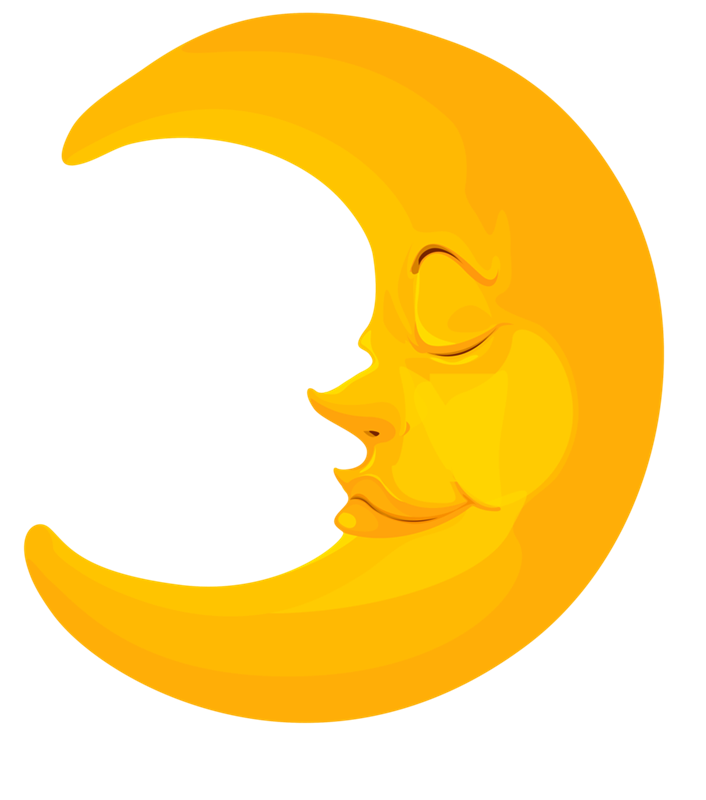 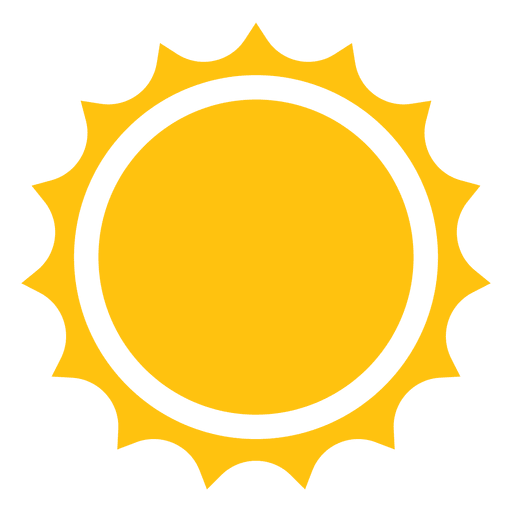 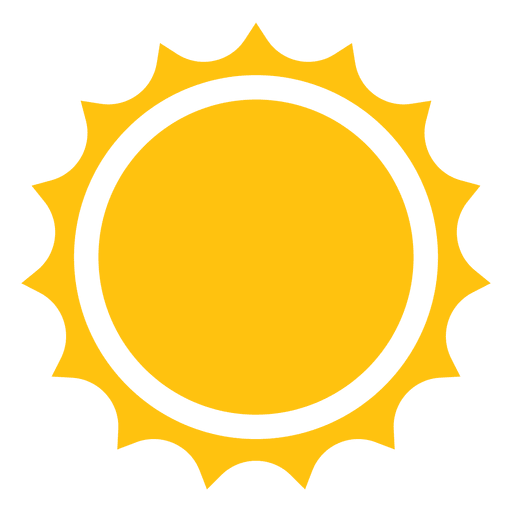 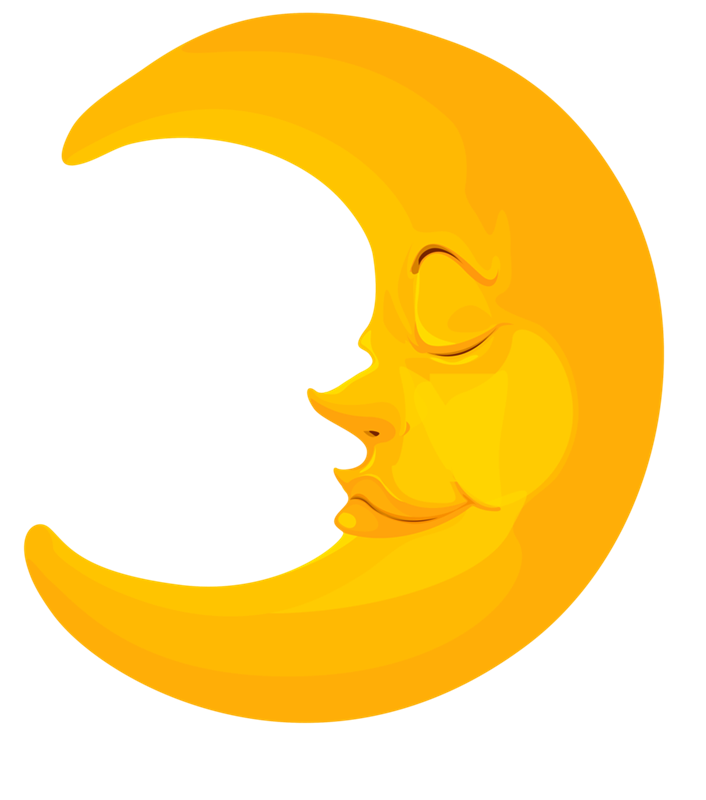 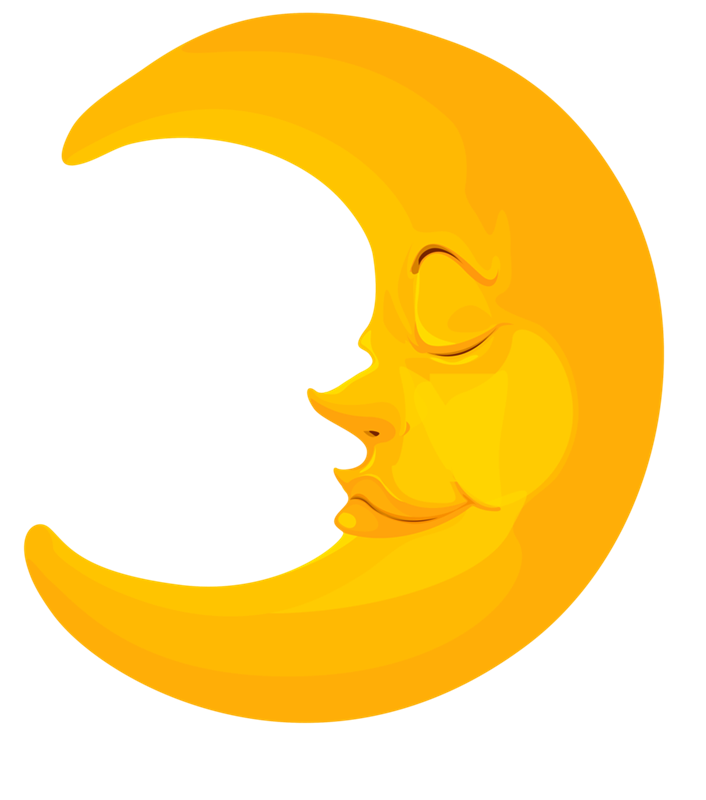 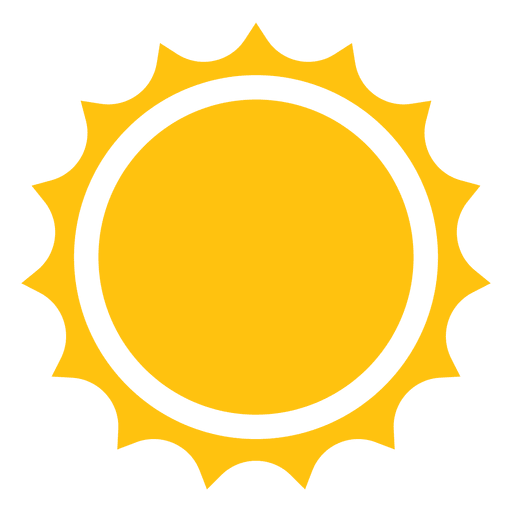 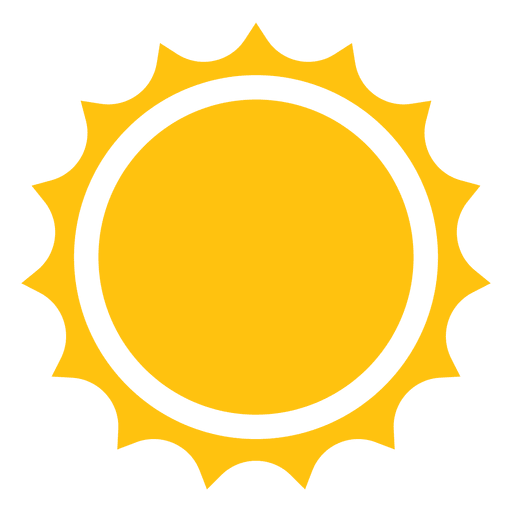 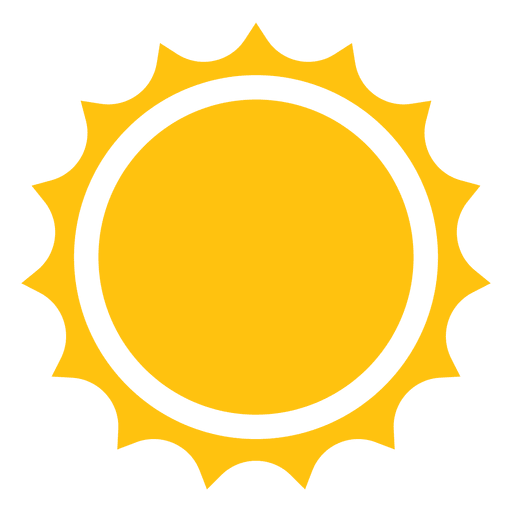 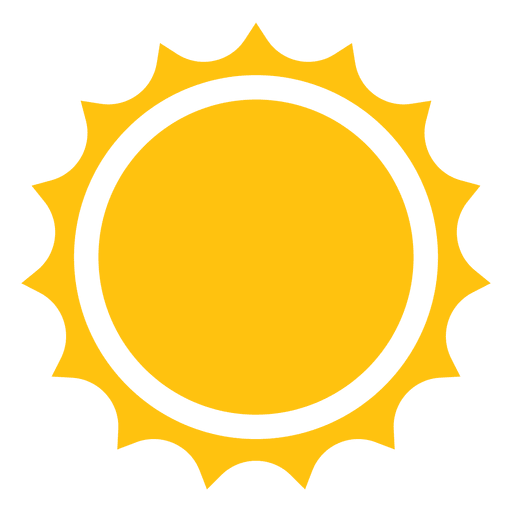 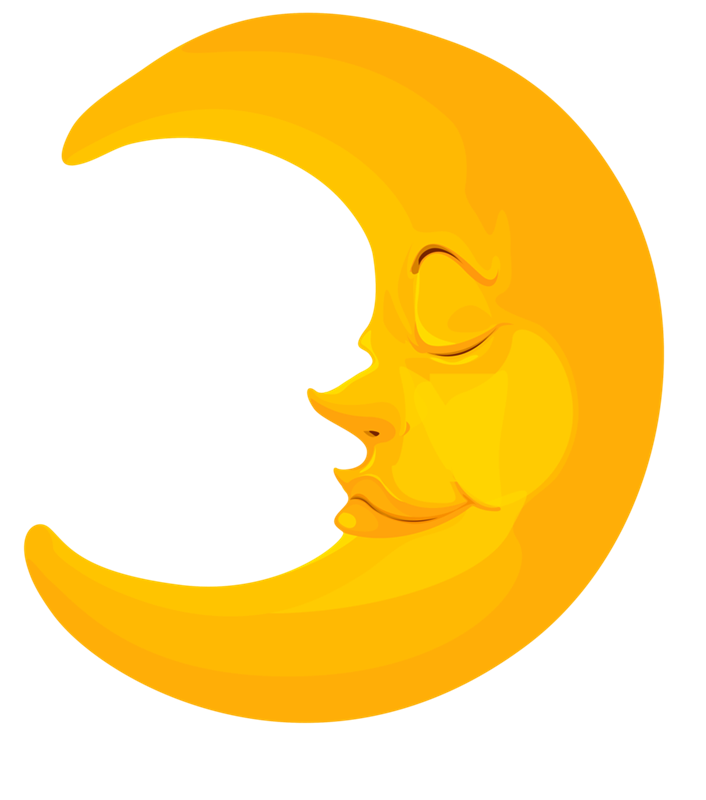 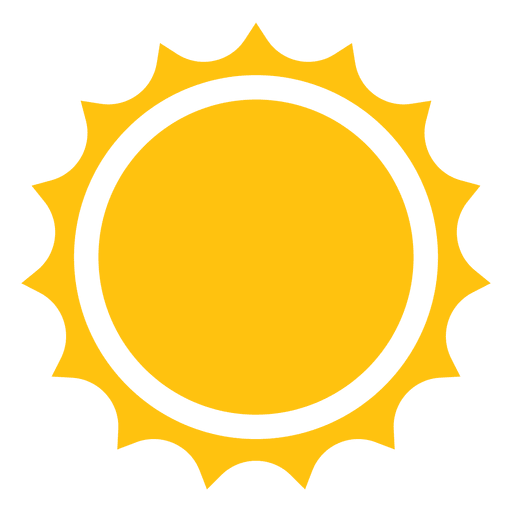 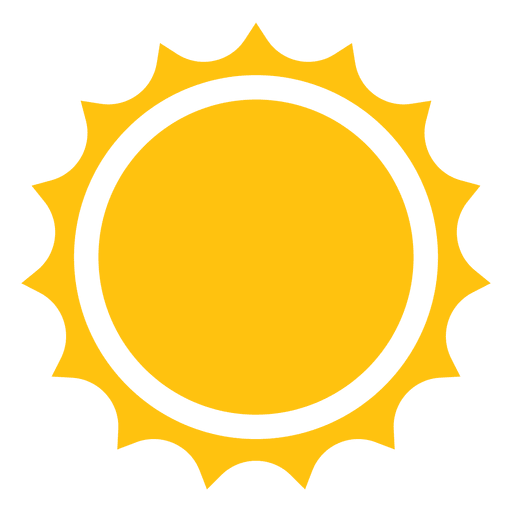 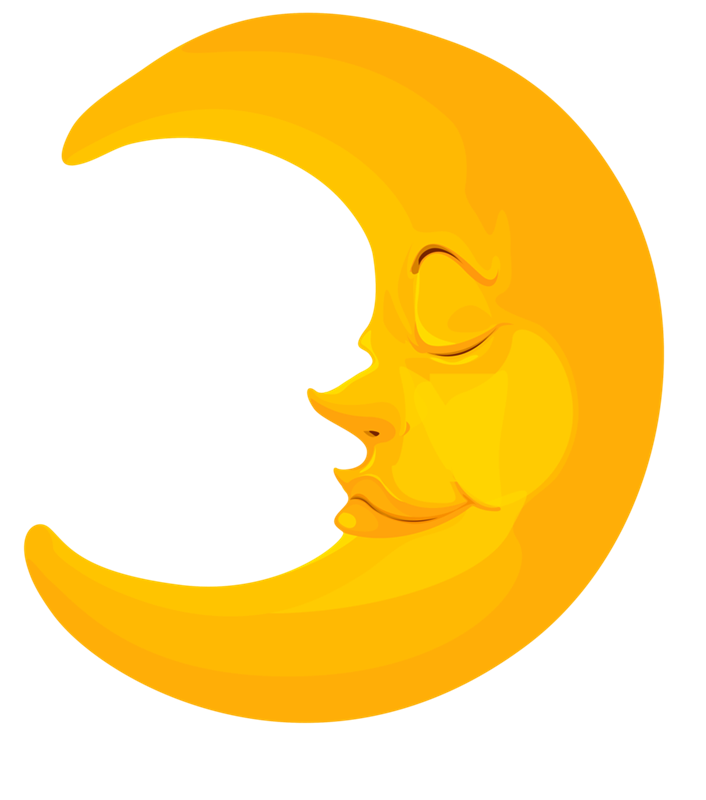 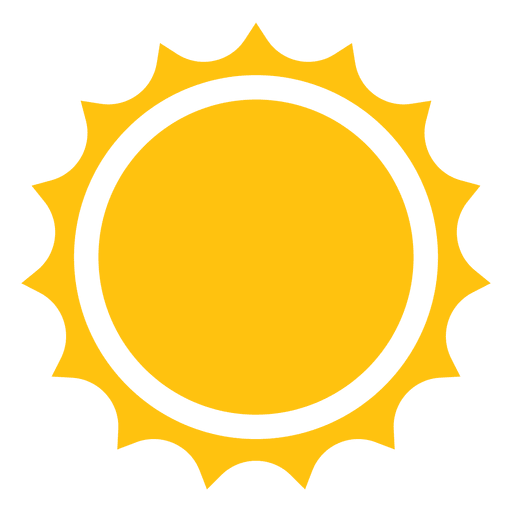 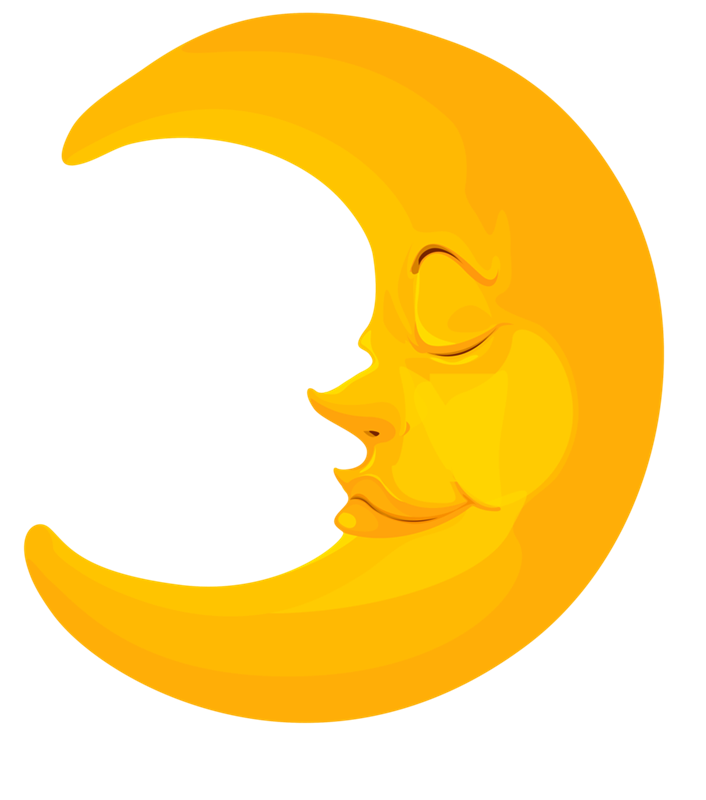 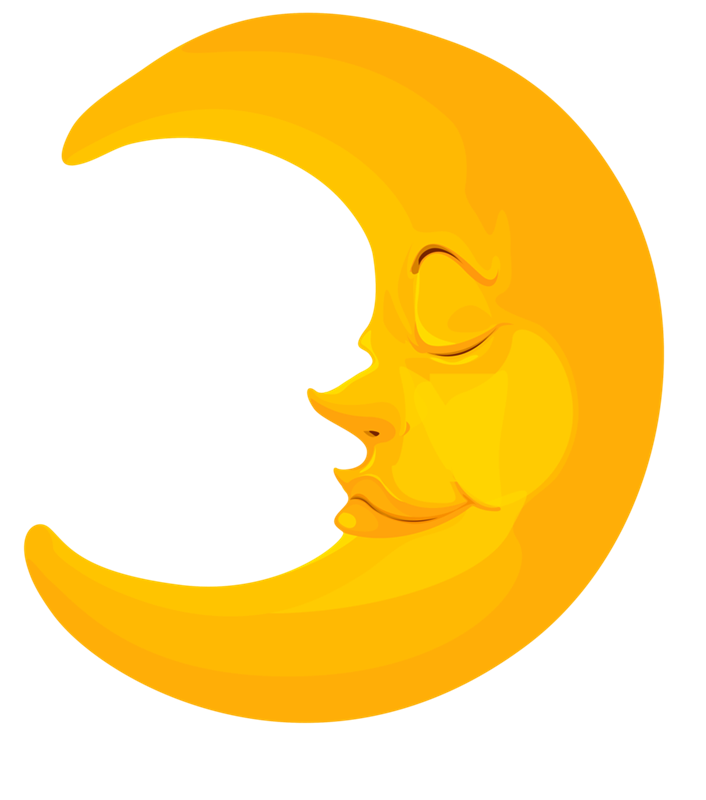 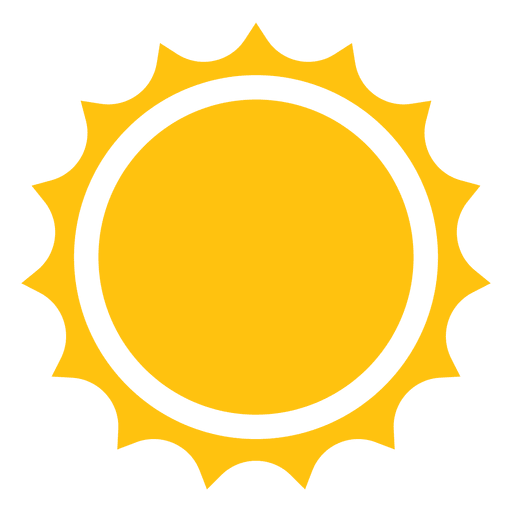 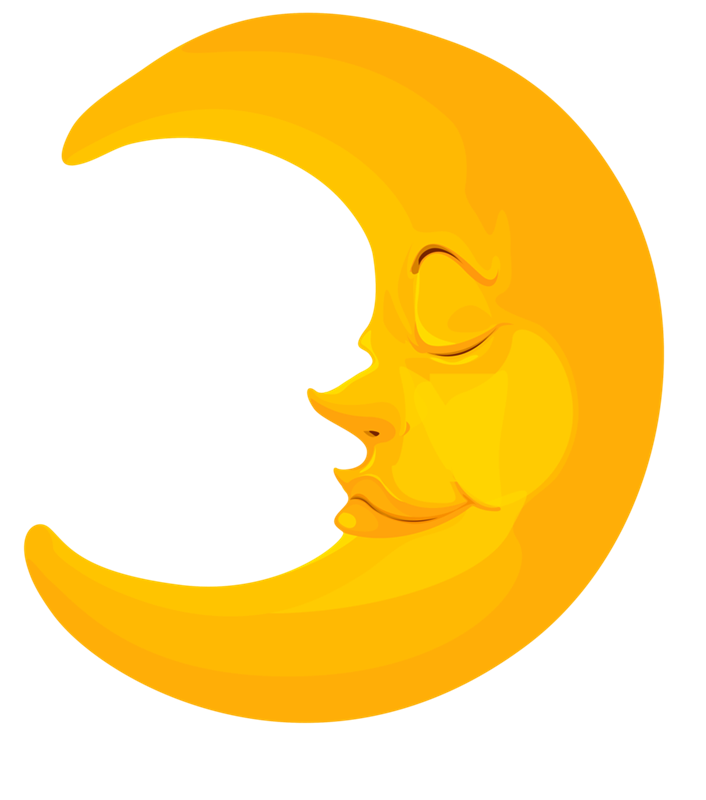 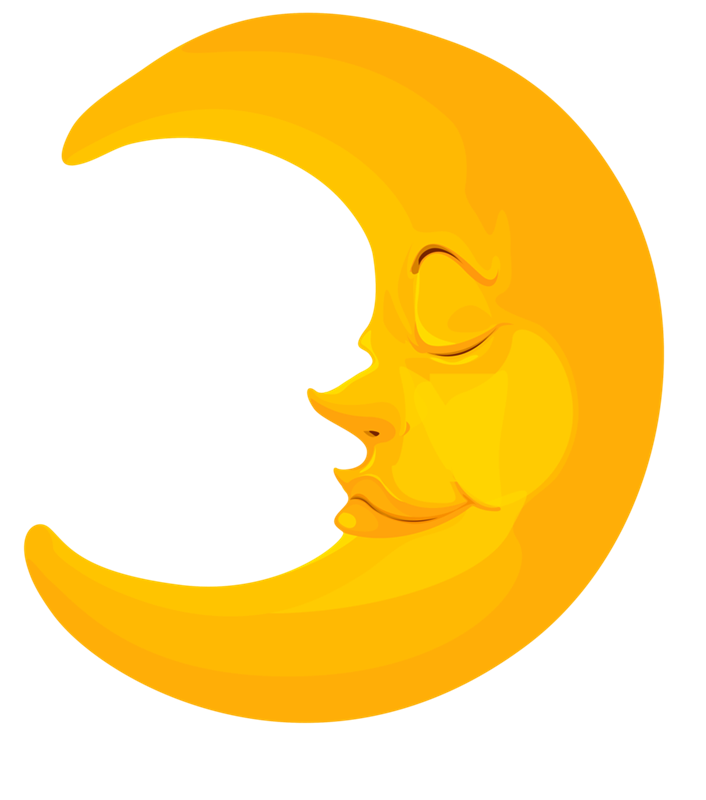 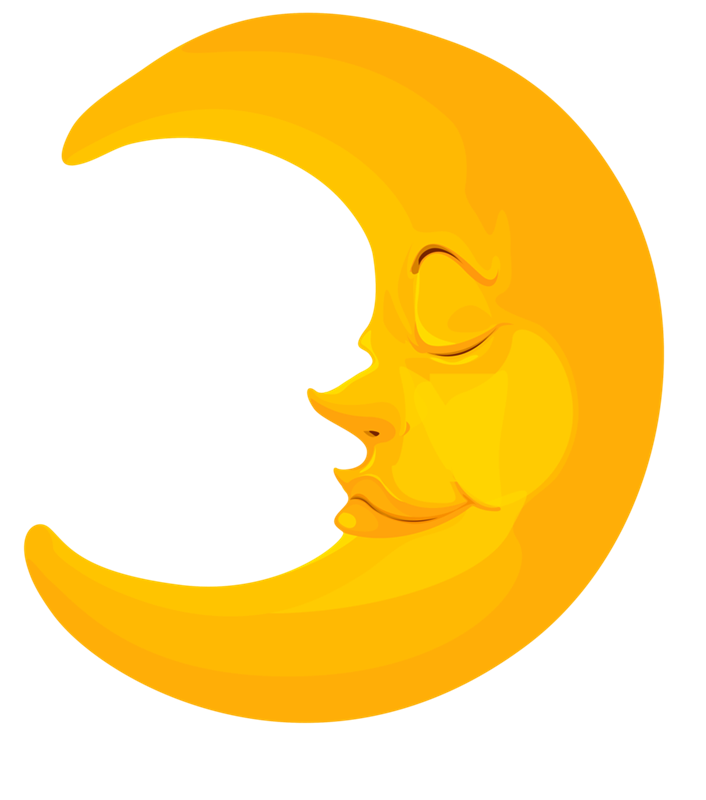 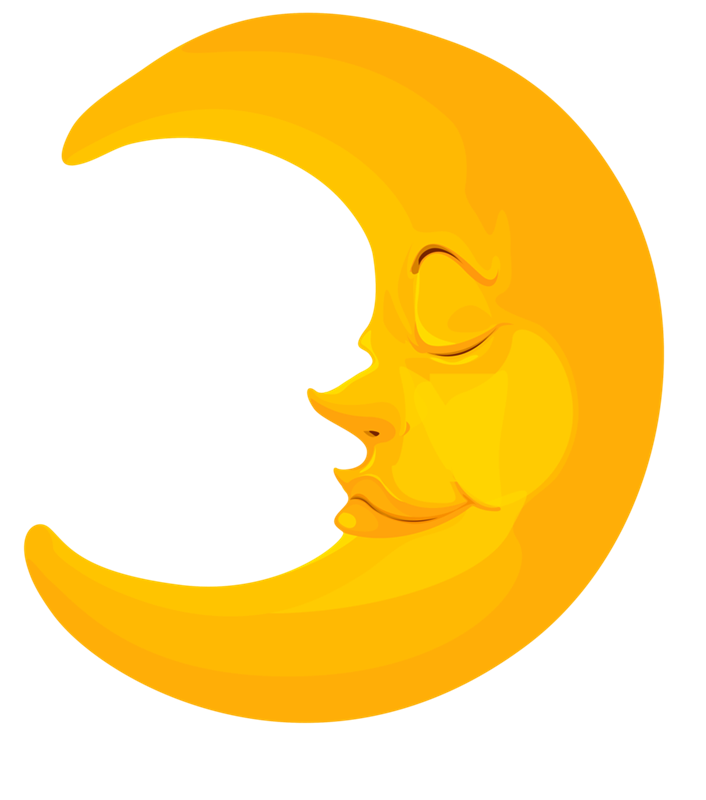 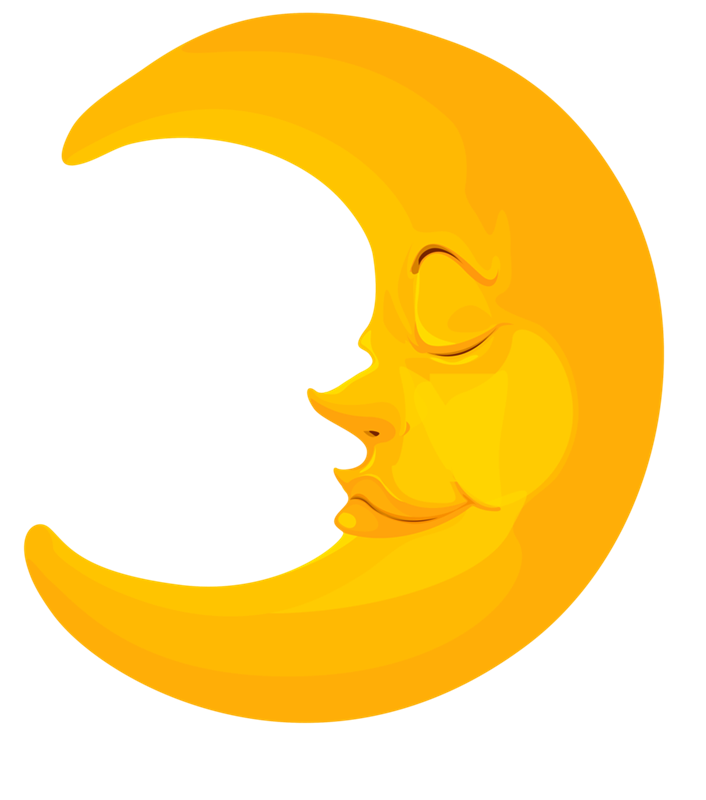 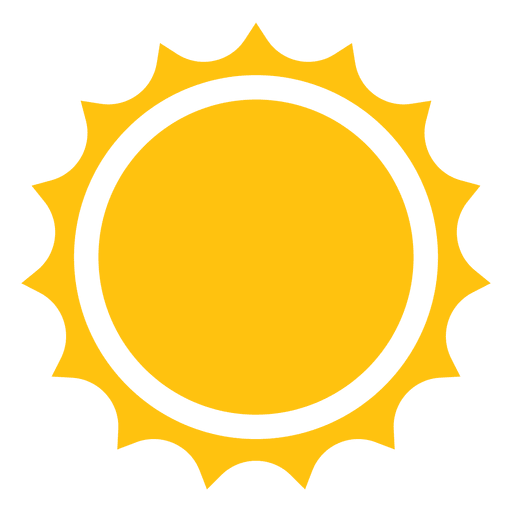 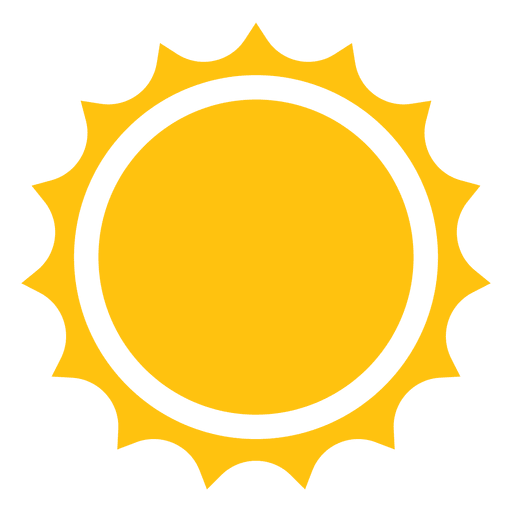 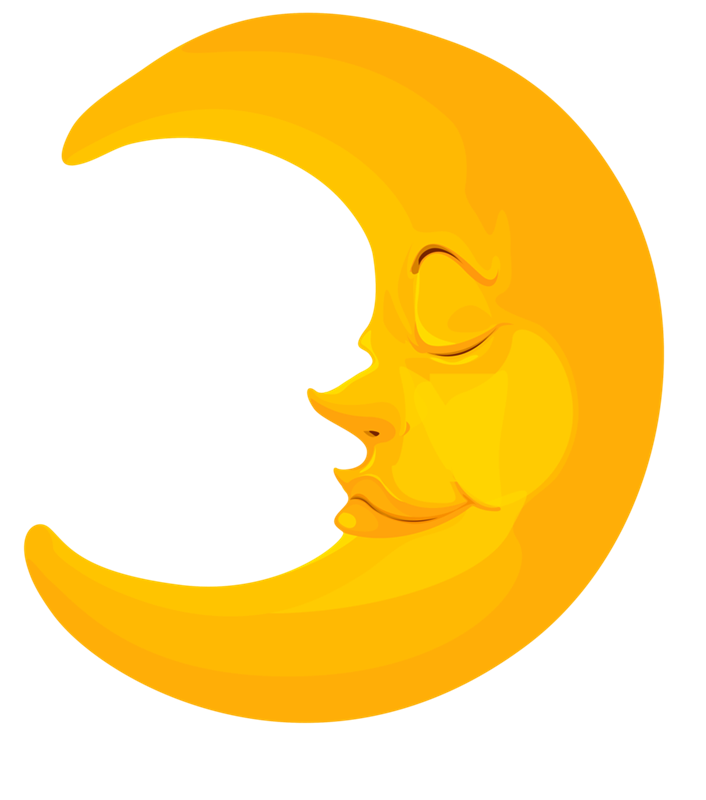 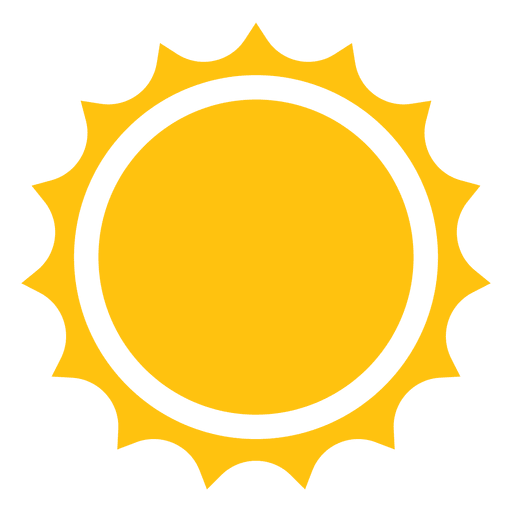 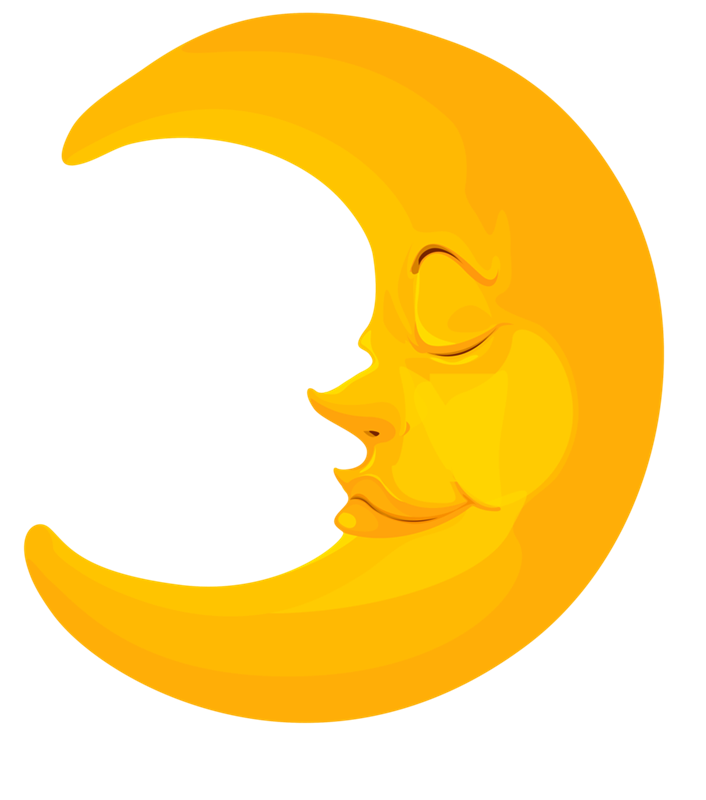